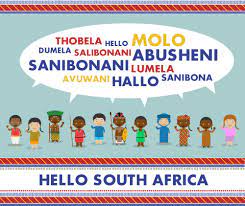 LCS 311 Multilingualismin Society and Education
Lecture 3:
 Responses of different historical eras to
 multilingualism

[Course reader: pp12-14]
Recap: Lecture 2
Examined how changes in society (such as linguistic and cultural super-diversity) are affecting our ideas of language and, as a result, our ideas of multilingualism. 








Outlined some of the developments that are making us reconsider previous (traditional) definitions of:
what multilingualism is 
and who a multilingual person is.
Lecture 3 Outcomes: Aims
This lecture examines:





How different historical periods (modernity, late-/post-modernity;  pre-colonialism, colonialism, postcolonialism, neo-colonialism) have responded to, or influenced views of language and multilingualism. 

That is, in terms of:

The way people use language
The way language is studied
The way society is organised around language
The beliefs about language in society or the attitudes to language(s)
Modernity
The period from 1860s to 1970s


Was characterized by growth of the manufacturing industry, development of the working class, and the nation-state. 

Philosophically, this era is associated with discovering absolute truths and determining universal standards.



As regards language, this era was characterised by:


Promotion of standard language varieties;

Suppression of non-standard  or non-national languages – thus, less freedom
  around choice of language; 
Association of language with national identity; and

Obsession with ‘how language is put together’ (structuralism, or formal properties of language).
Late/ Post- modernity
The period from 1970s - present 

Characterized by technological innovation, spread of mass technology for communication, expansion of services and the leisure industry, globalisation, ‘flows’.

Philosophically, often associated with post-structuralism and deconstructionism – meaning and reality emanate from social actions and discourse, not from formal properties of language. In other words, language is constructed locally (i.e. within particular socio-cultural contexts).

Greater freedom of language choice

Changing/fluid language practices
                Example: “I h8 txt msgs bt hv a gr8 day”

Local constructions and use of language: e.g.
S: Ek sê bafobethu!.... molweni ni alright?
Girls: Si alright unjani wena?
Pre-colonialism, Colonialism, Post-colonialism and Neo- colonialism
Pre-colonialism:
 – when large parts of the world ran their own affairs without the influence of European colonial powers; 
– used their own languages in the different domains (economic, political and social). 
– Language practices were characterised by considerable variation, fluidity and hybridity.


Colonialism (linked to Modernity):
– When countries were colonized by European countries (Britain, Spain, France, Italy, Belgium, Germany, Portugal). 
– Idea of ‘nation-state’ (one nation, one language) imposed on highly multilingual countries. 
– Multilingualism regarded as a problem. 
– Colonial languages used as the sole/dominant media in formal domains (admin, education, etc.)
Colonialism (continued)
Linguists, missionaries, anthropologists, etc. and other agencies began to codify, classify and categorize various dialects, leading to the emergence of languages and their standardized forms (Makoni and Pennycook 2007).
     Example: Setswana, Sesotho sa Leboa, Sesotho - as described in Lecture 2   


‘Invented languages’ – standardized forms remain a problem across Africa for
      speakers of dialects different to the one selected for standardization.
      Example: some words pronounced the same in the two/more varieties but spelled differently.
Colonialism (continued)
Antia and Dyers (2019) argue that actions on African language during the colonial era have resulted in the previously colonised continuing to:

question the adequacy of their languages as legitimate means of communication; 
be incompetent in the invented varieties of what had hitherto been the language of their forebears (ancestors); 
have very little chance of functioning in the imposed European language, since it ‘could never as spoken or written properly reflect or imitate the real life of its European origin’ (wa Thiong’o 1987: 16); and
have a higher linguistic barrier (obstacle) in terms of access to knowledge.
Post-colonialism (linked to post-modernity).
– the era after the colonized countries gained their independence 
– Ex-colonial languages (e.g., English, French, Portuguese) selected as official languages (leading to the countries being classified as Anglophone, Francophone, Lusophone, etc.).


Neo-colonialism:
 – often refers to attempts by past colonial powers to interfere in the affairs of their former colonies.
      Example: in terms of what language policy the former colonies should adopt in education (e.g., “English only”)
Ex-colonial languages continue to be used in important or high function domains, e.g., administration, education, law, etc.
Question: Why do you think ex-colonial countries would want their former colonies to adopt the ex-colonial language (e.g., English or French) rather than a local language(s) as a medium of instruction?
Summary
You should now be able to demonstrate an understanding of how language or multilingualism is/was viewed (e.g. in terms of study, function, use) in each of the historical periods discussed.




You should be able to answer questions such as the following:
Describe how language is/was studied, viewed, used by individuals or functions in society in the different historical periods under consideration.
Reminders
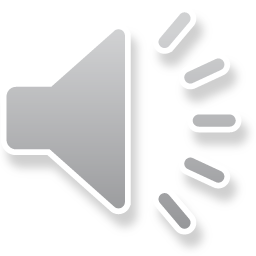 Essay 1 assignment: instructions and an example essay were posted in the Assignments tool on ikamva (please do check if you have not done so yet). 
          Submission date is 22 March 2022
Tuts for 311 start: week of 07 March
     (the task/questions will be posted on ikamva in the Assignments tool)

Tut Groups: A tab will be created on Ikamva today where you need to sign up for a tutorial slot. Please look at the slots and choose only 1 for your bi-weekly tutorials.
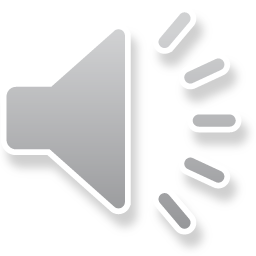 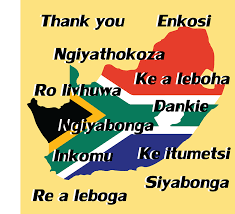